Spatial data formats
VECTOR
RASTER
Points, Lines, Polygons
Continuous gridded surface
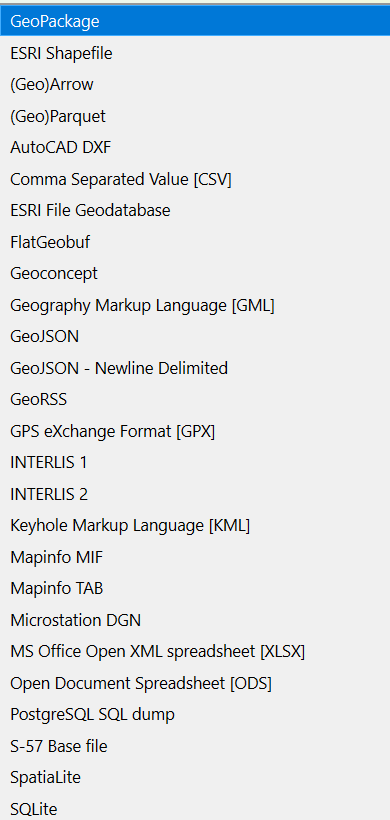 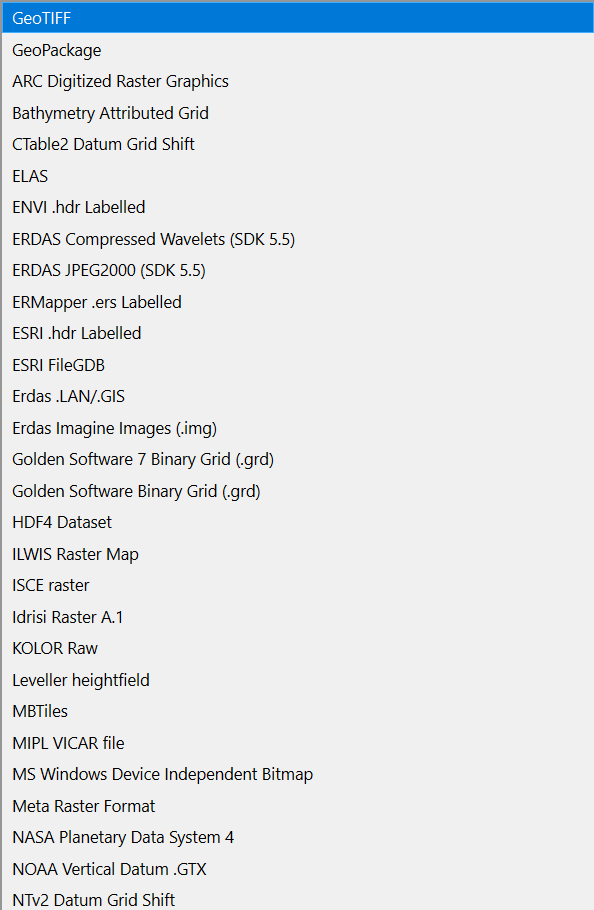 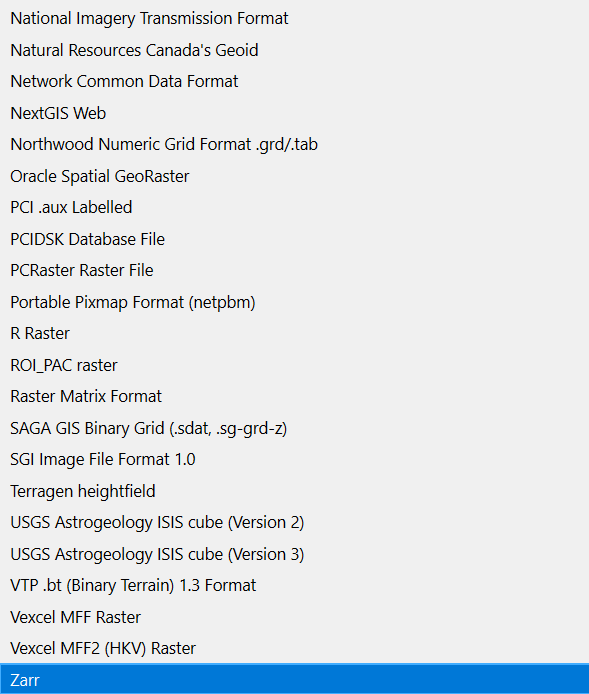 Format lists via QGIS
Spatial relationships (partial list)
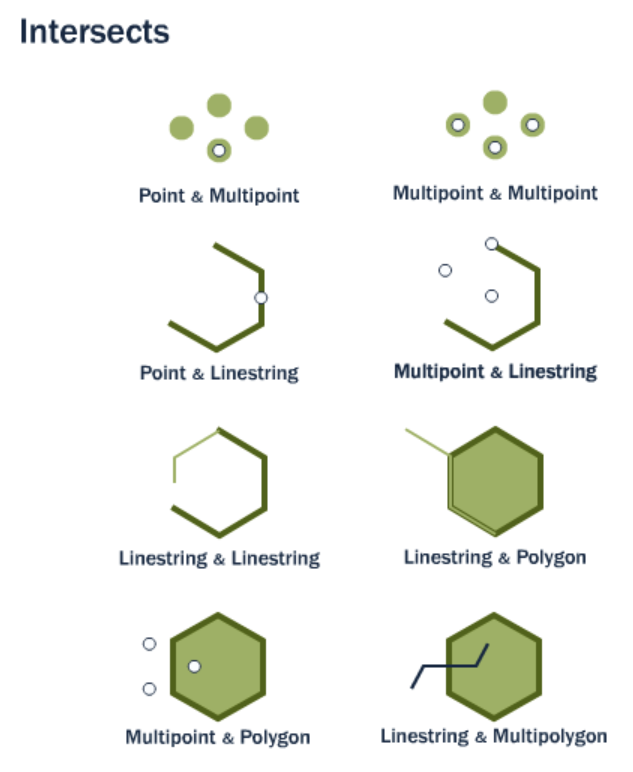 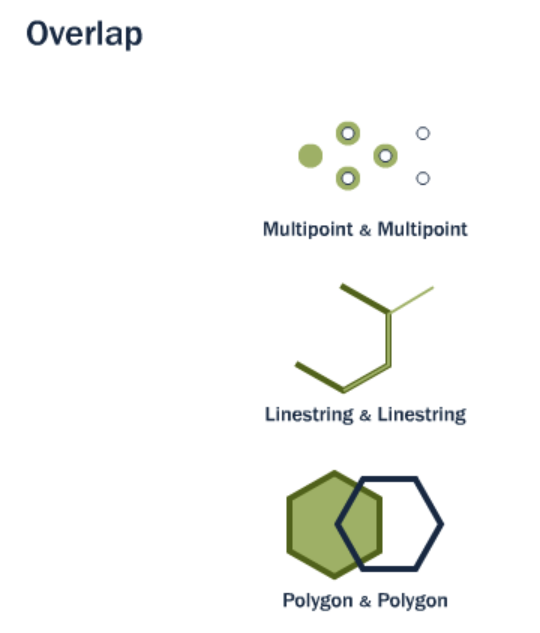 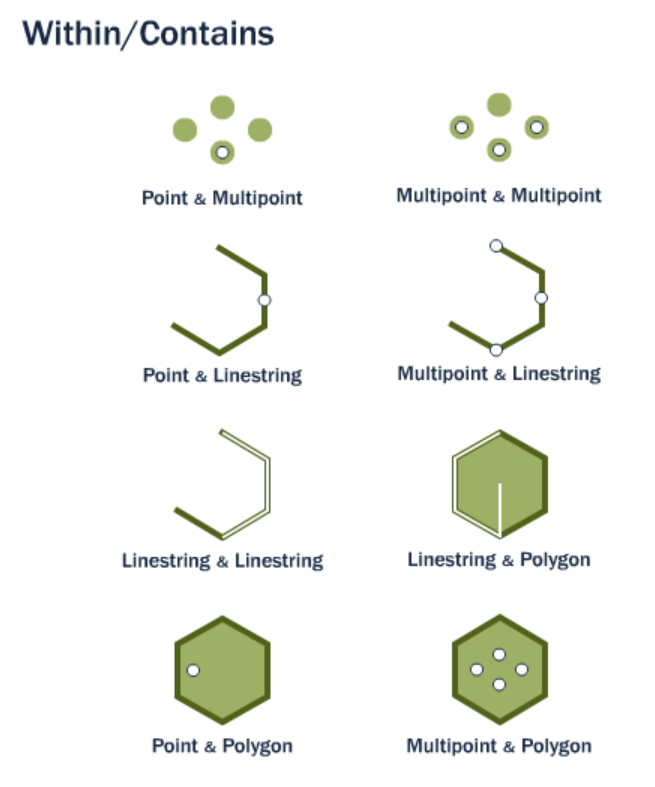 https://postgis.net/workshops/postgis-intro/spatial_relationships.html
Visual variables
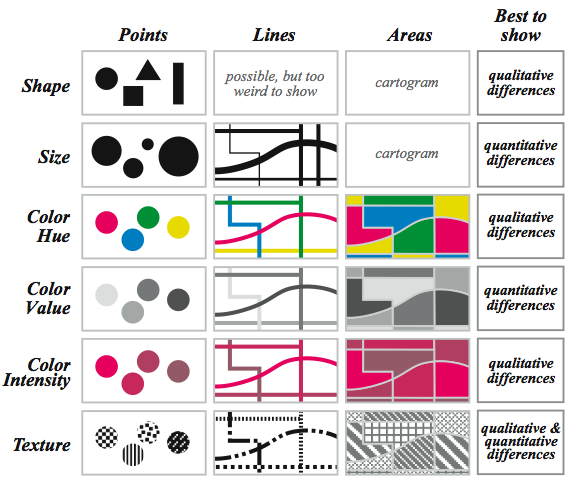 http://understandinggraphics.com/wp-content/uploads/2010/01/retinal-variables.png
Color options (general)
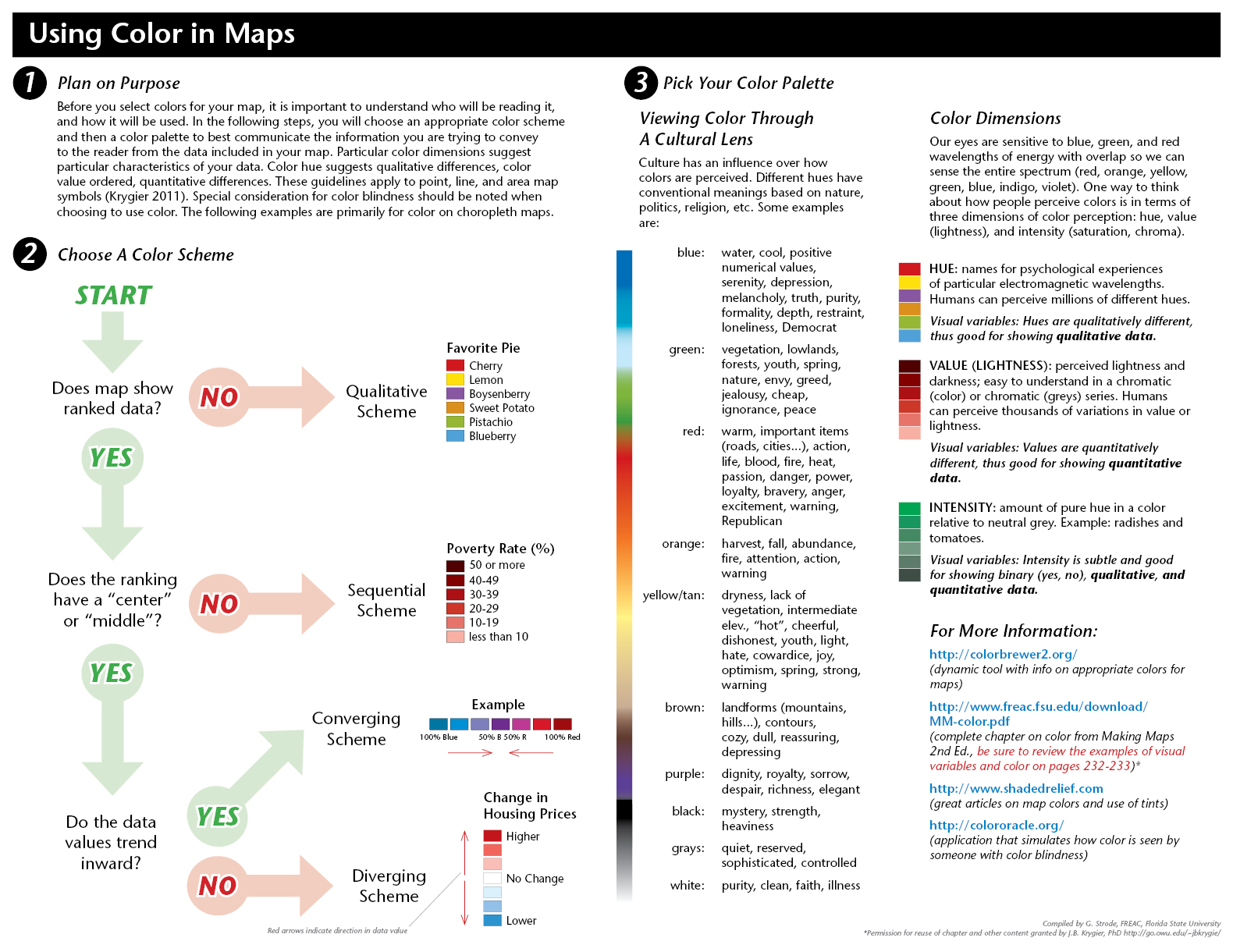 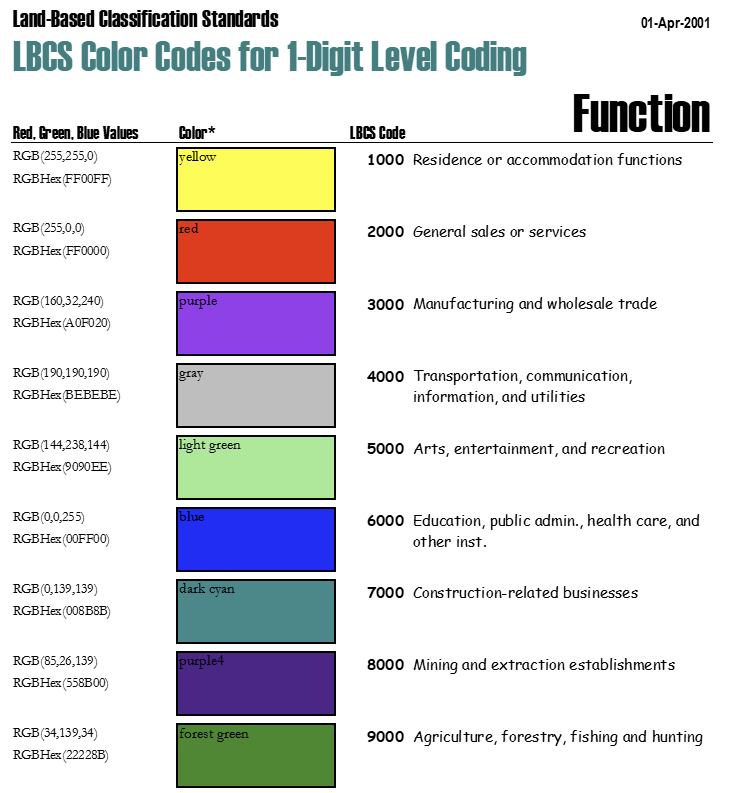 Color options (specific)
Such as …
American Planning Association
“Land Based Classification Standards”
https://www.planning.org/lbcs/standards/
Cartographic techniques, options, pitfalls, and more
2016 Presidential Election results by county
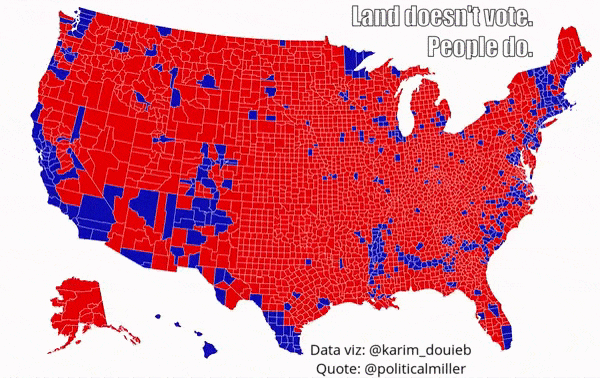 https://www.core77.com/posts/90771/A-Great-Example-of-Better-Data-Visualization-This-Voting-Map-GIF#
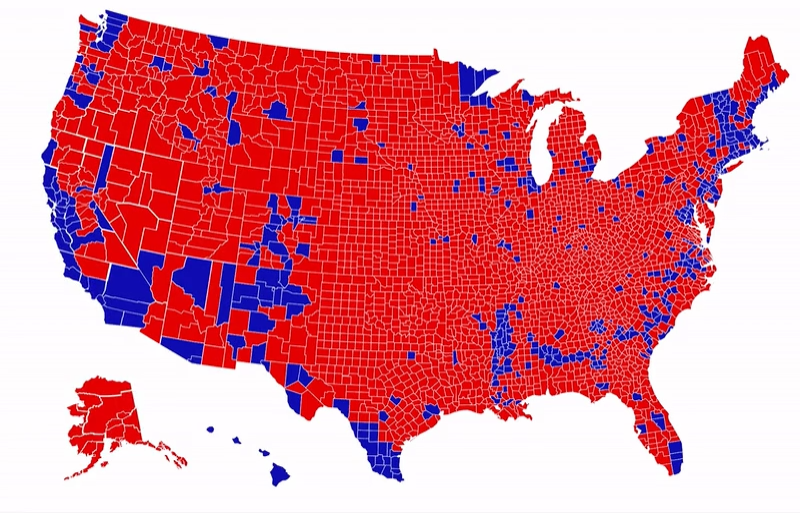 “Land doesn’t vote, people do.”
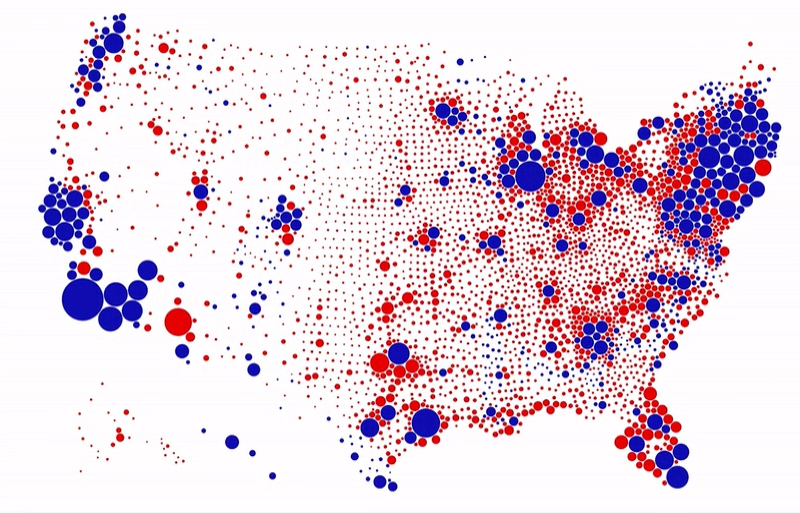 https://www.reddit.com/r/MapPorn/comments/sjt7v9/land_area_vs_population_for_us_presidential/?rdt=41743
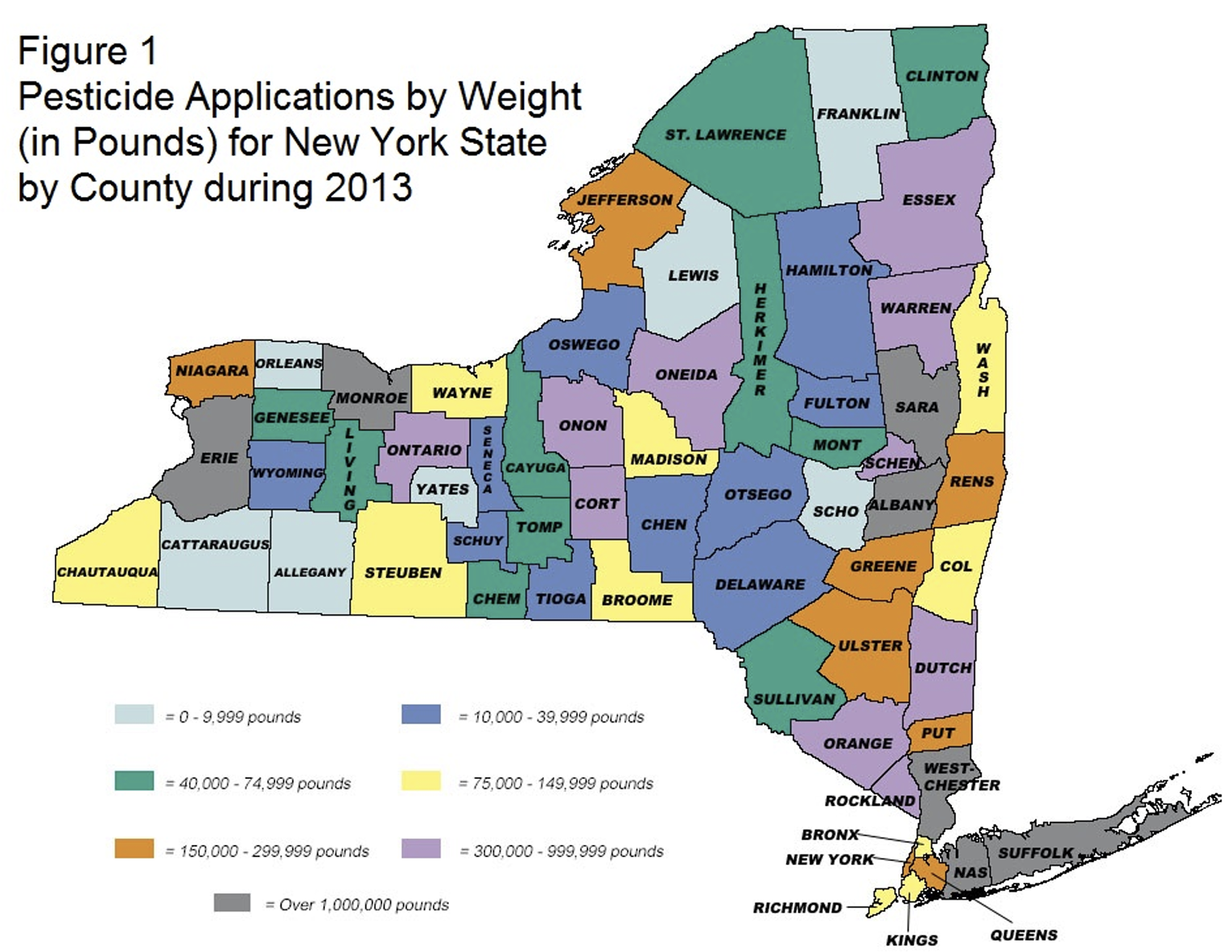 https://dec.ny.gov/environmental-protection/pesticides/pesticide-reporting-law/annual-report-data/prl-reports
9
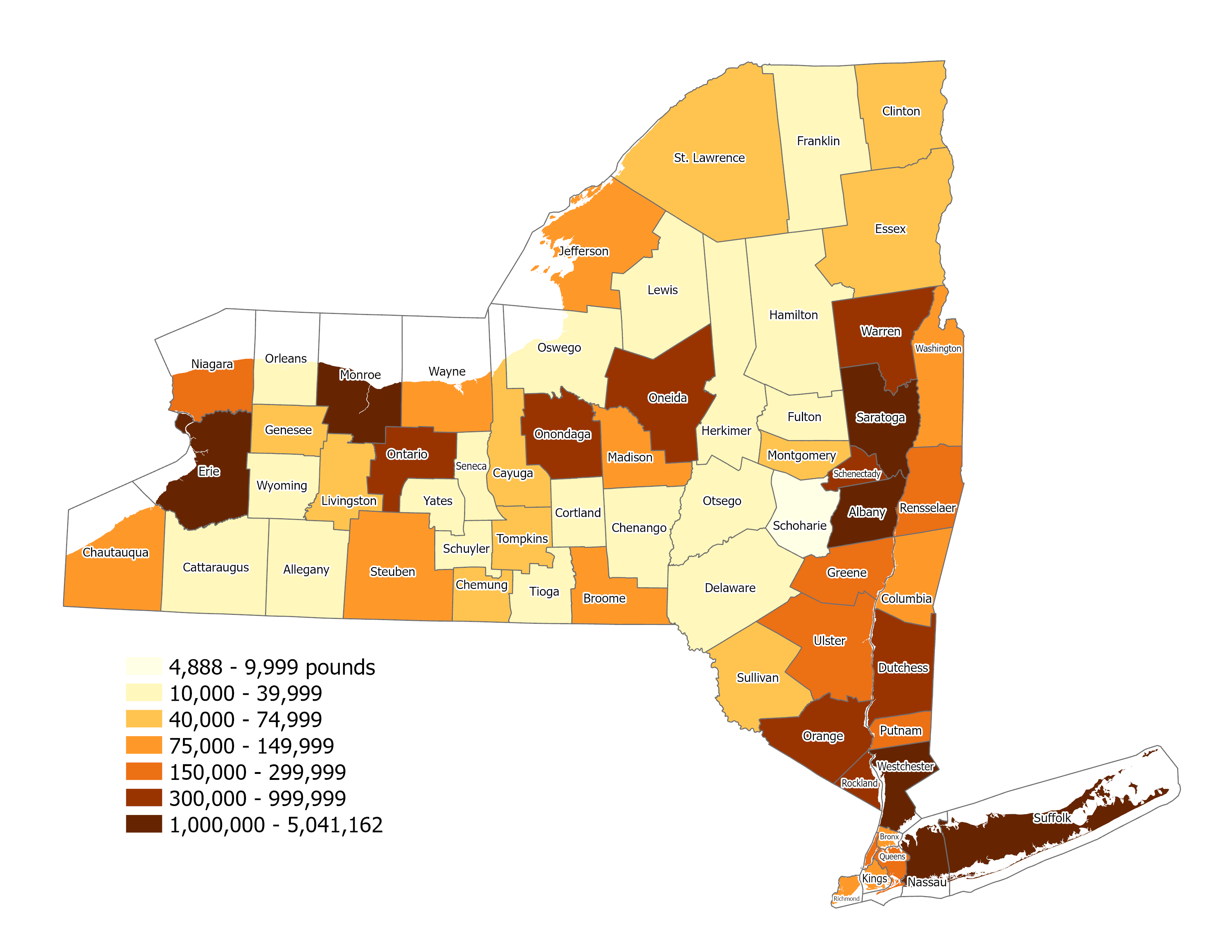 Pesticide Applications in Pounds
2013
Choropleth map
10
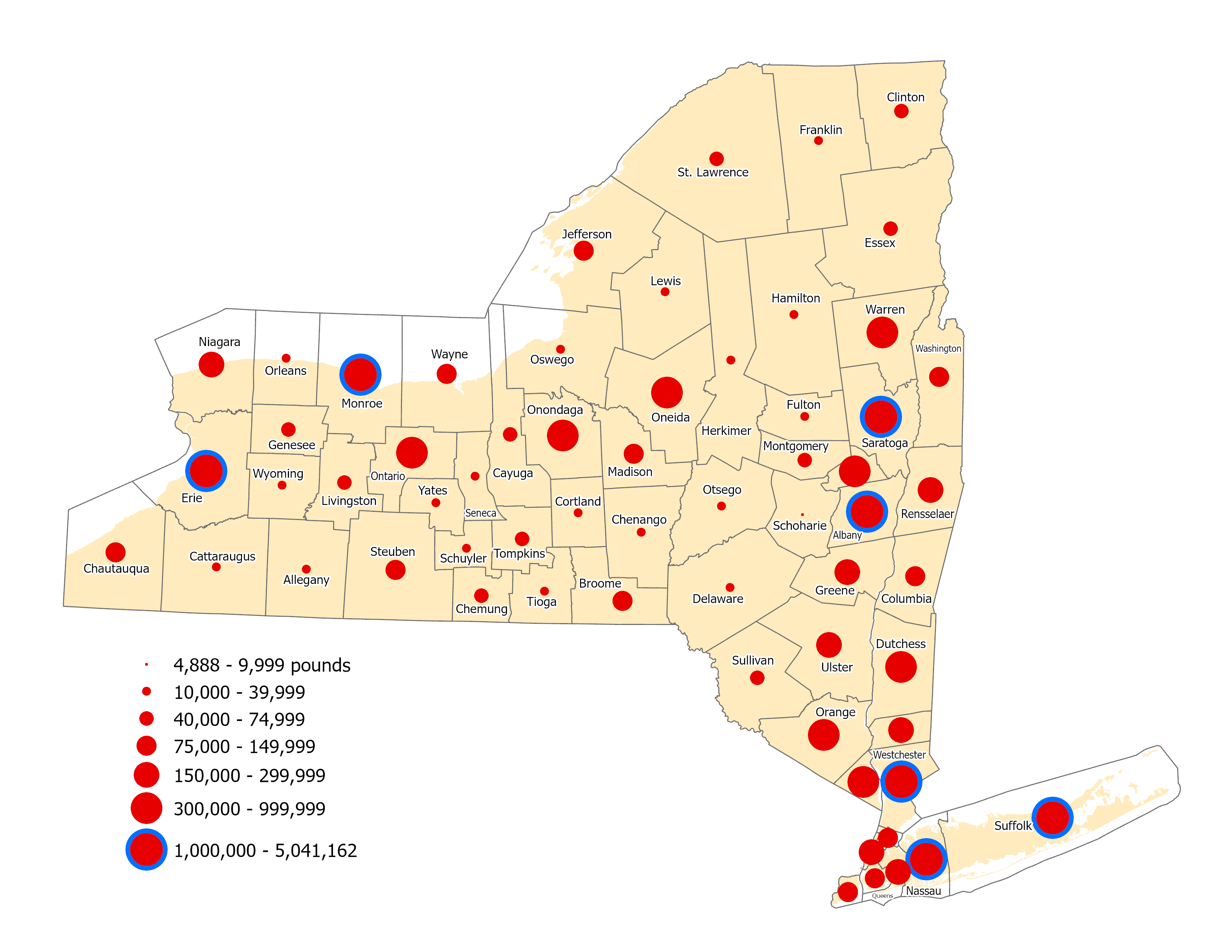 Pesticide Applications in Pounds
2013
Graduated Symbol map
11
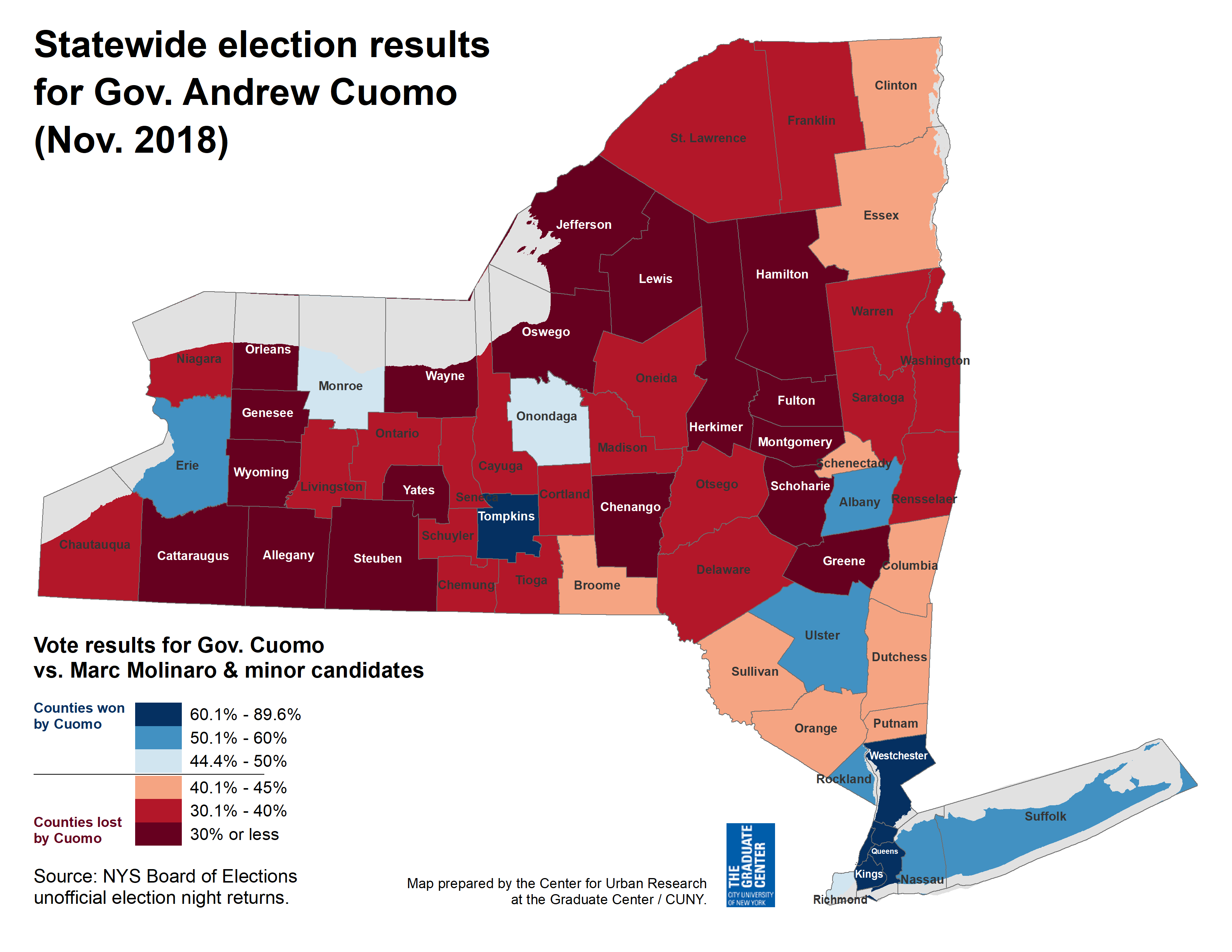 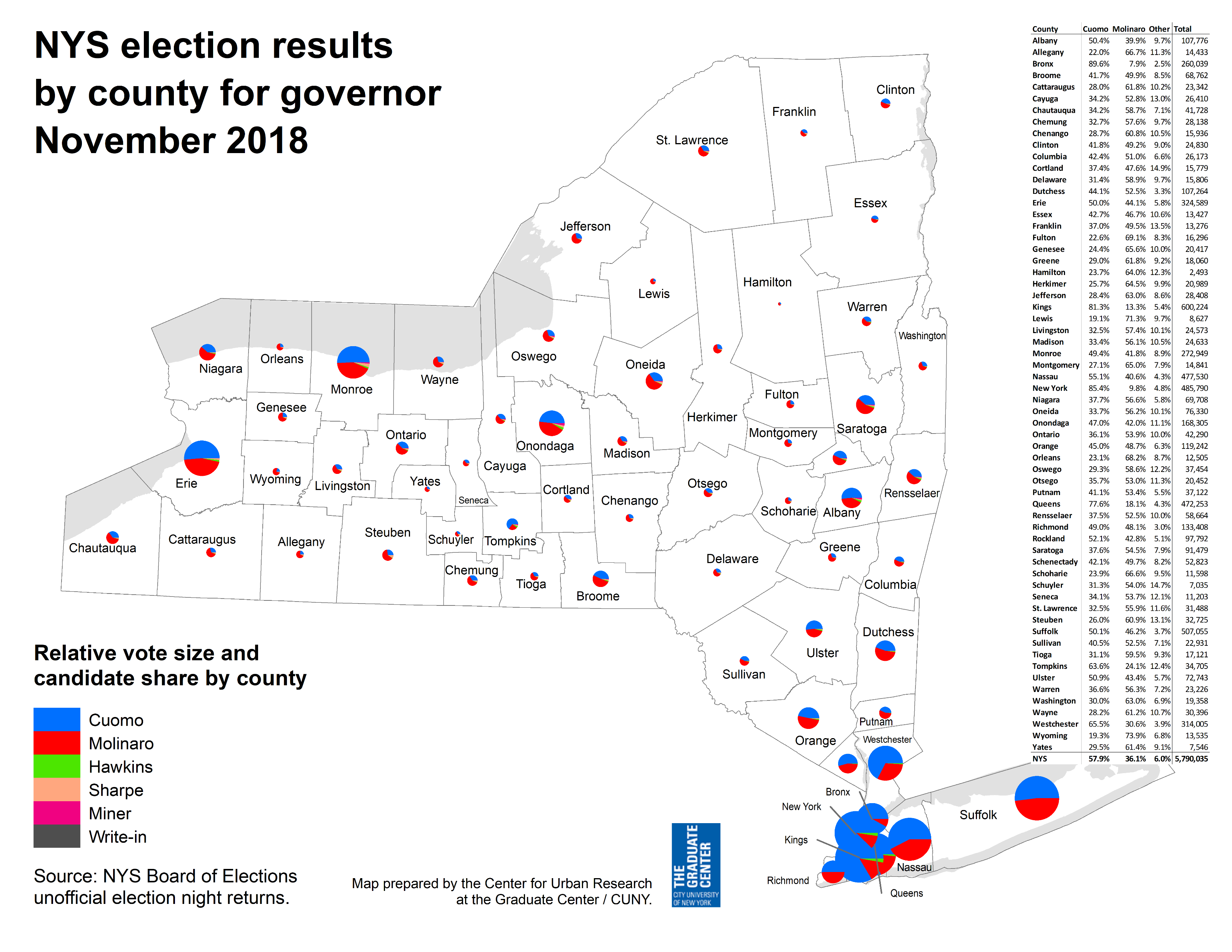 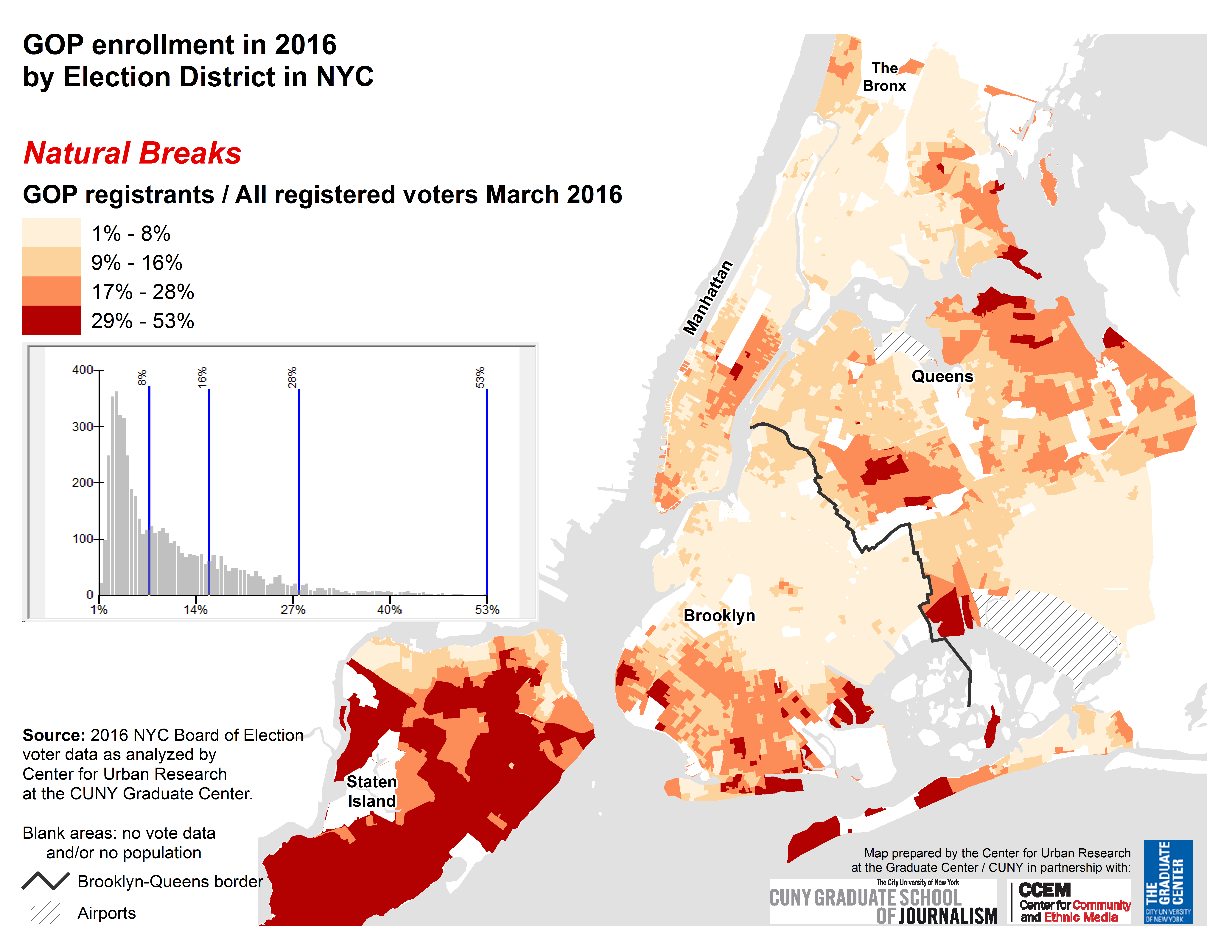 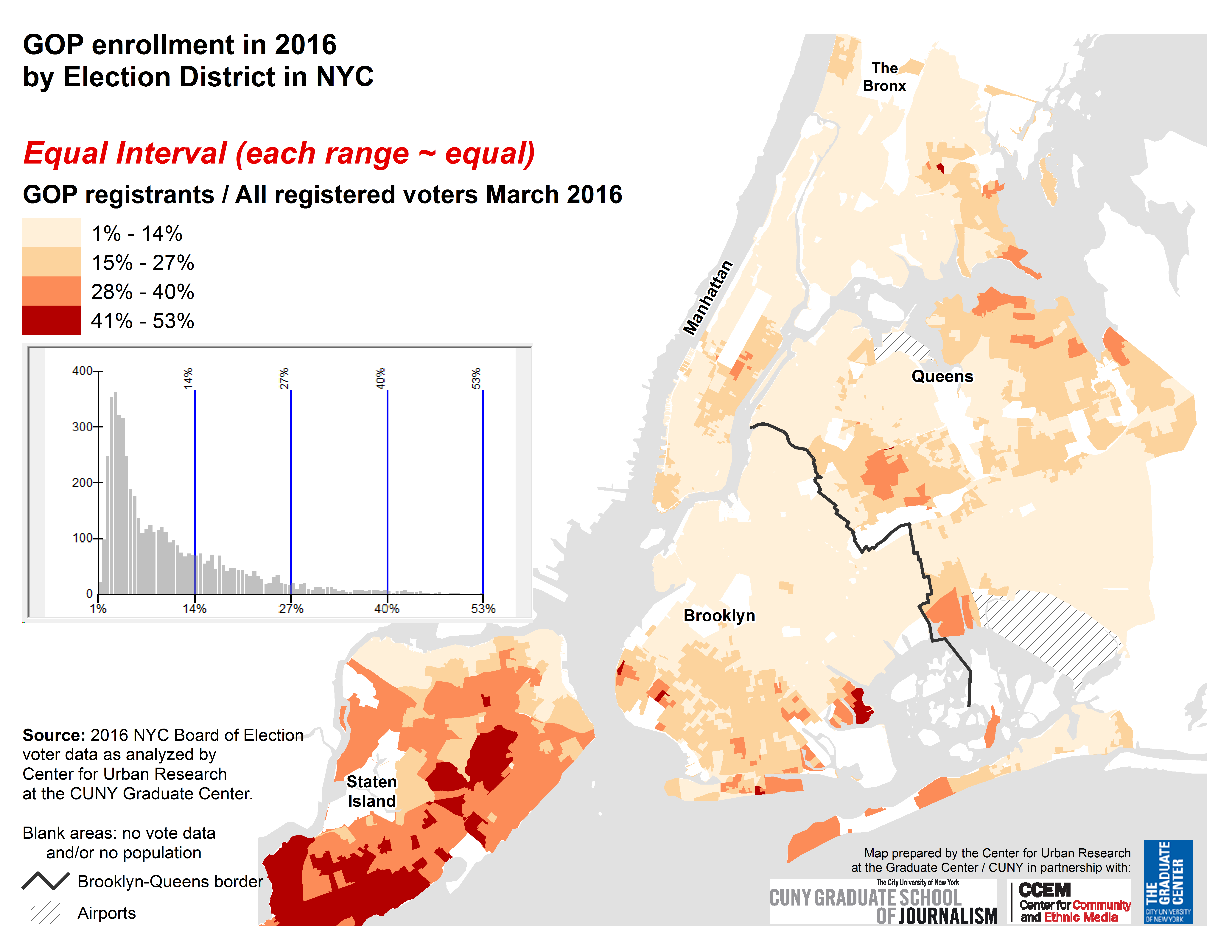 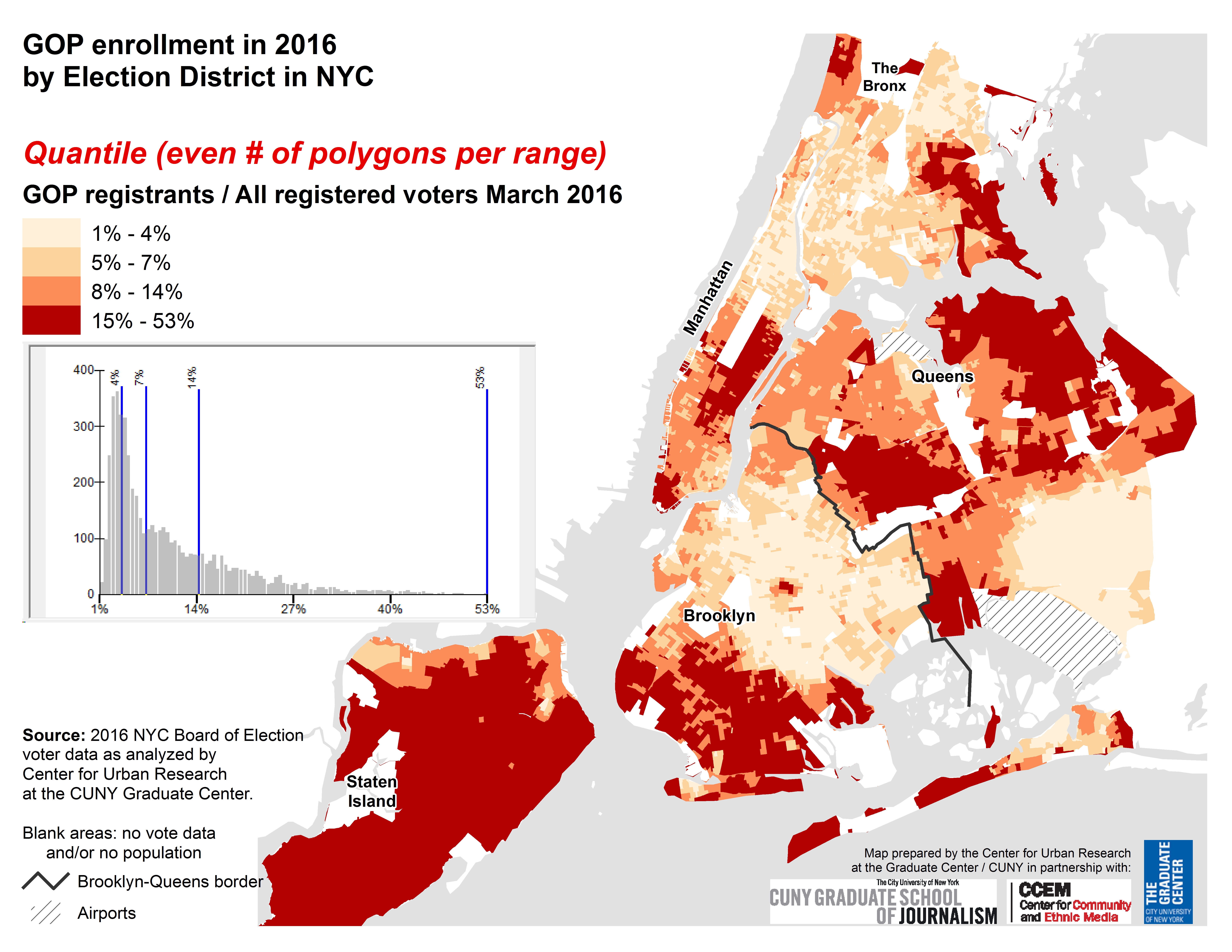 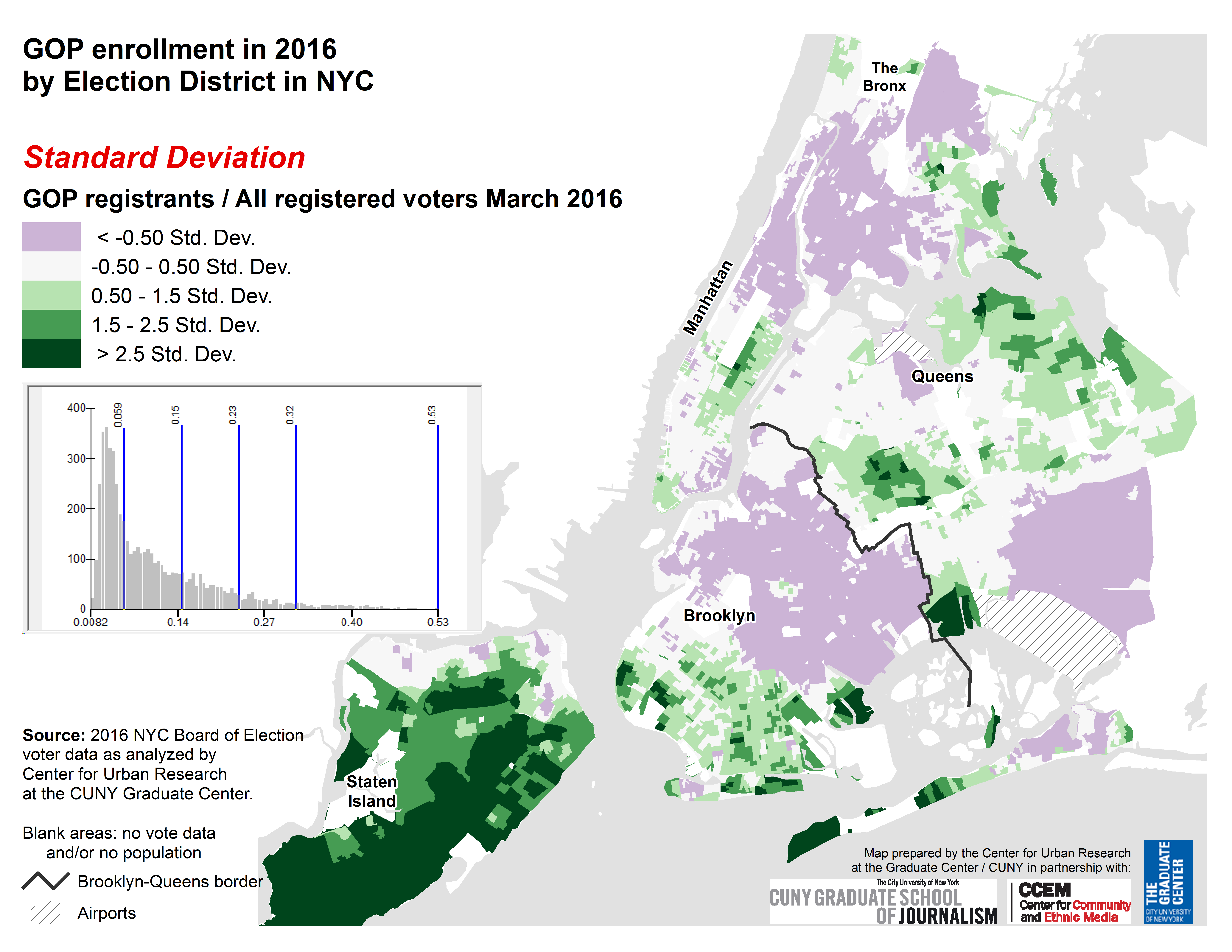 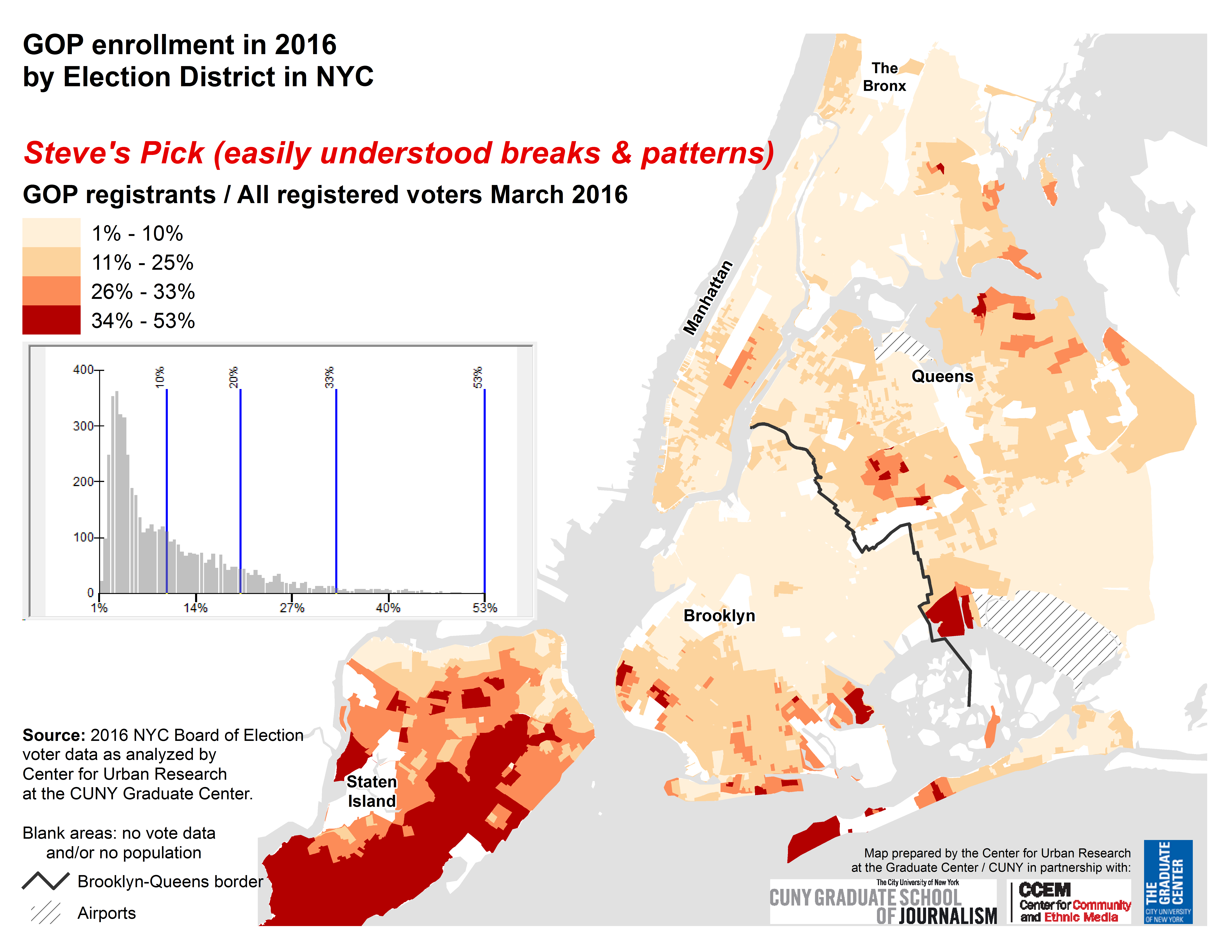 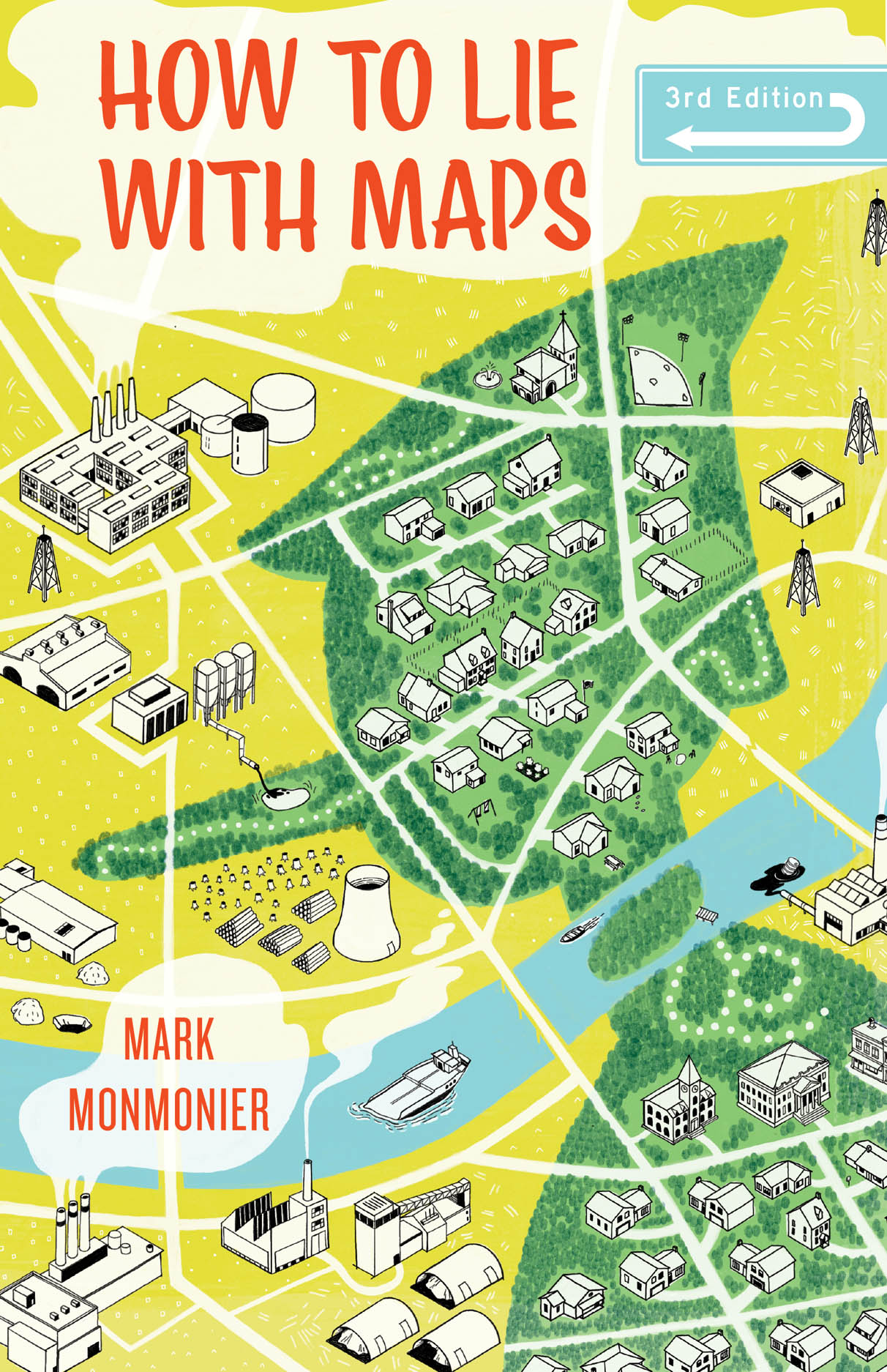 How to Lie with Maps, Third Edition
Mark Monmonier
https://press.uchicago.edu/ucp/books/book/chicago/H/bo27400568.html
https://colorbrewer2.org/
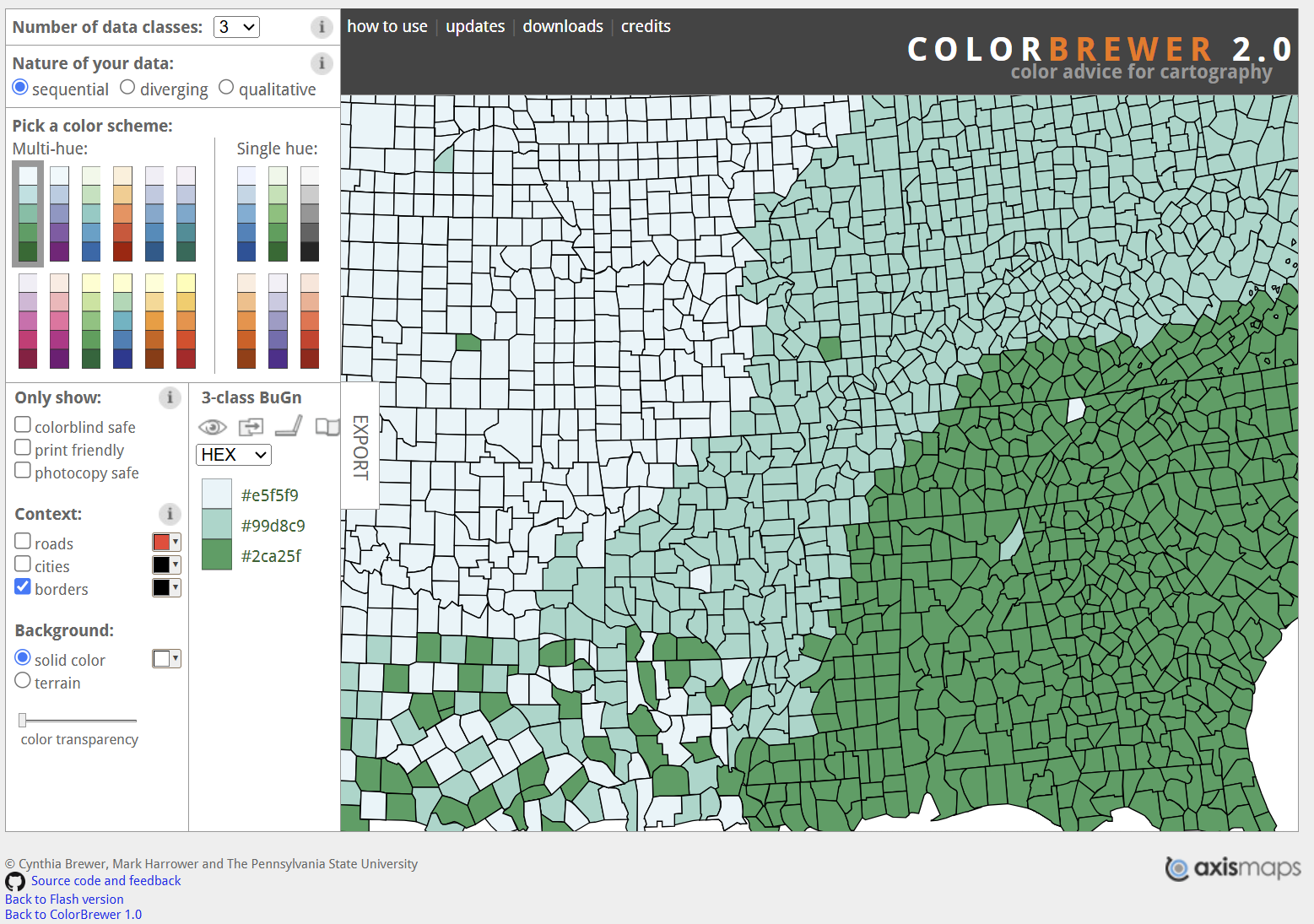 ColorBrewer in action
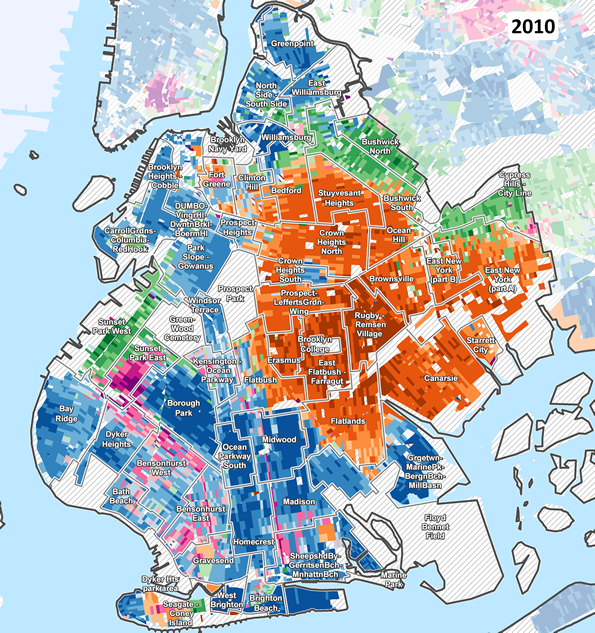 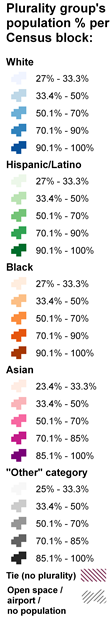 https://www.urbanresearchmaps.org/plurality/blockmaps.htm
Interactive maps … some examples
Intuitive?

Redistricting & You

NYC Ranked Choice Voting 2021

Long Island Zoning Atlas
Data / feature rich!

Audubon Bird Migration Explorer
Not so intuitive?

NYS Pesticides Map / Cornell

NYC Urban Agriculture

US Natural Hazards Index